Travelling in Romania
Suppose you travelling in Romania
Currently you are in Arad
Your flight leaves Bucharest tomorrow morning so you need to get to the airport
Problem Solving Agents
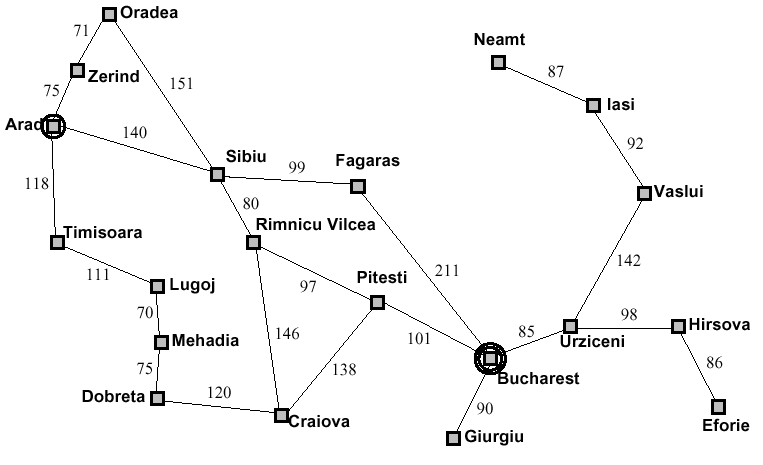 General Tree Search
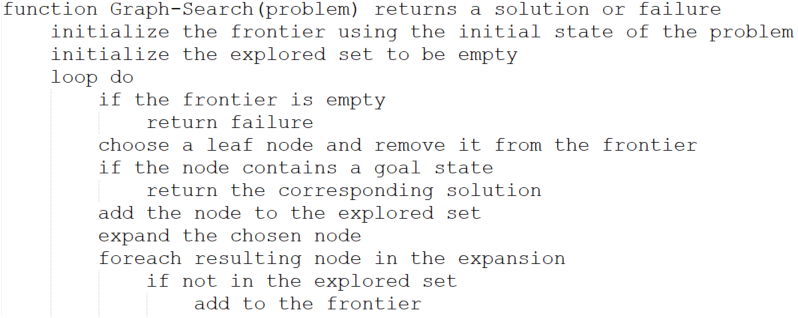 Review
Review: tree searcha strategy is defined by picking the order of node expansion
Uninformed Search Strategies
Uninformed strategies use only information available in the problem definition
Breadth-first search
Uniform-cost search
Depth-first search
Depth-limited search
Iterative deepening search
Agents that Search
But what if we have "Informed" search?

AKA heuristic search
What looks "better?"
If I ask you to look at this map and find your way from Arad to Bucharest, what do you do?
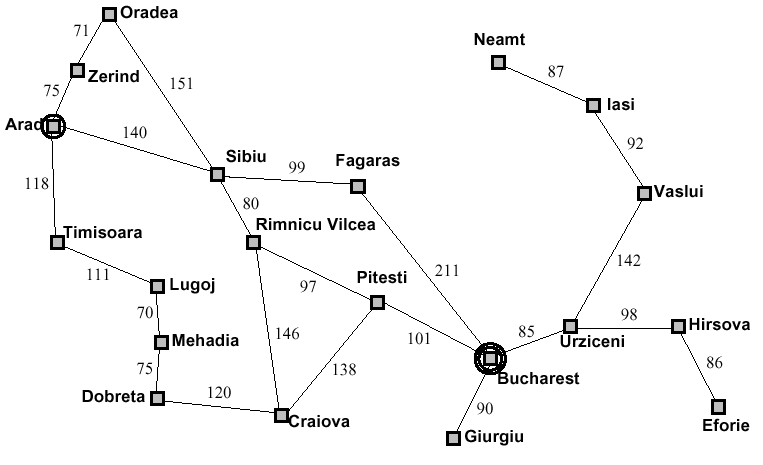 What looks "better?"
You know there are 8 options.  
But which one(s) look more appealing?  Why?
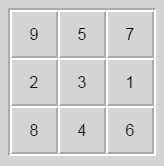 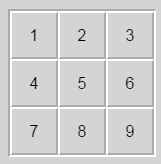 Heuristic Search
Heuristic searches use knowledge about the problem to include “forward looking” information.

That is, which move do I THINK would get me closest to the goal.
Heuristic Search
Best-first search: use an evaluation function for each node
Estimate of  “desirability”
Expand most desirable unexpanded node
Implementation: frontier is a queue sorted in decreasing order of desirability
Special cases: 
Greedy search
A* search
Heuristic Search
Romania with step costs in km
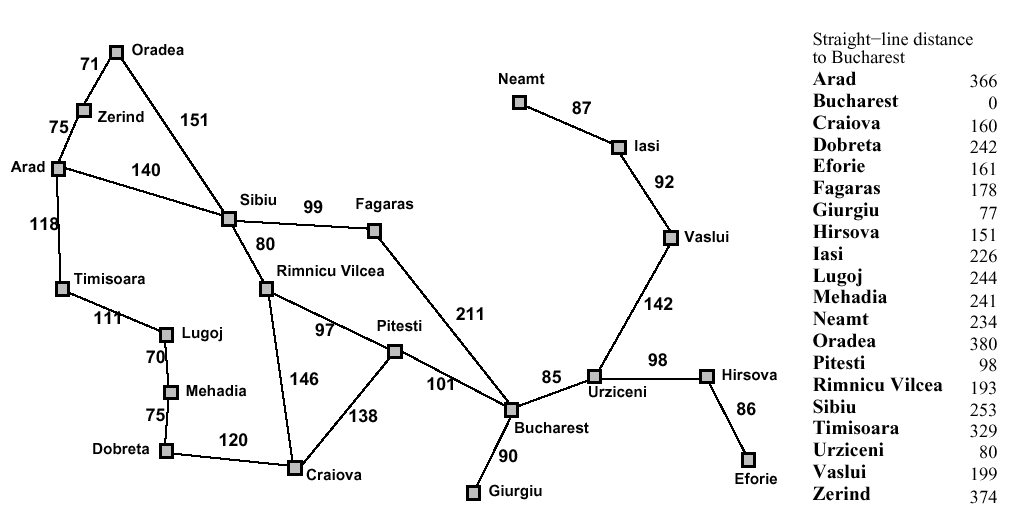 Heuristic Search
Greedy search
Evaluation function h(n) (heuristic) =     estimate of cost from n to closest goal
Example: hSLD(n) = straight-line distance from n to Bucharest
Greedy search expands the node that appears to be closest to goal
Heuristic search
Greedy search example
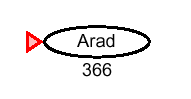 Heuristic search
Greedy search example
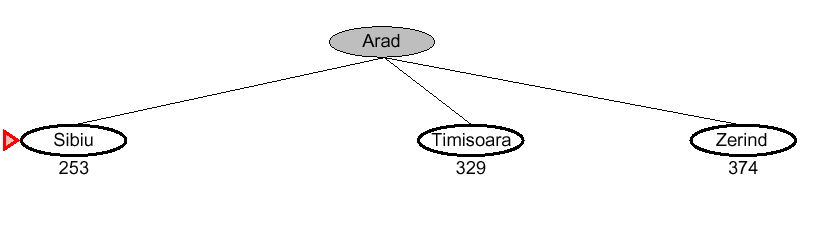 Heuristic Search
Greedy search example
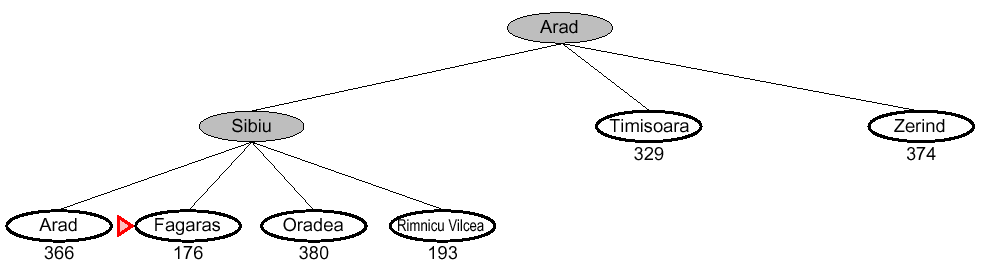 Heuristic Search
Greedy search example
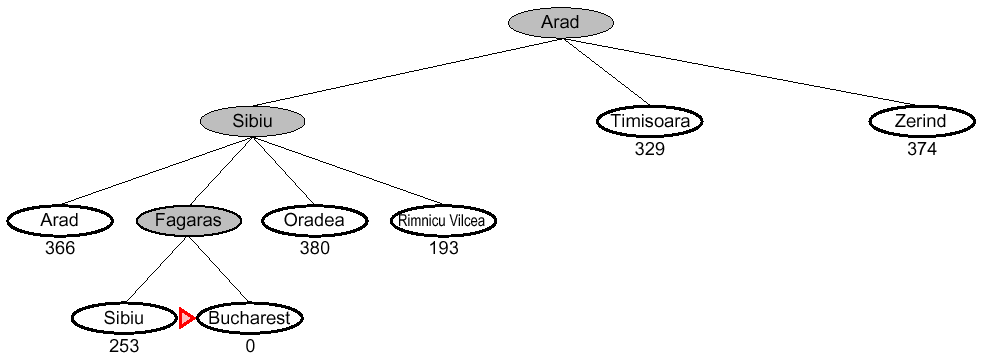 Heuristic Search
Properties of greedy search
Complete??
Heuristic Search
Complete?? No – can get stuck in loops, e.g., start in Iasi with Oradea as goal….






Iasi  Neamt  Iasi  Neamt  
Complete in finite space with repeated-state checking
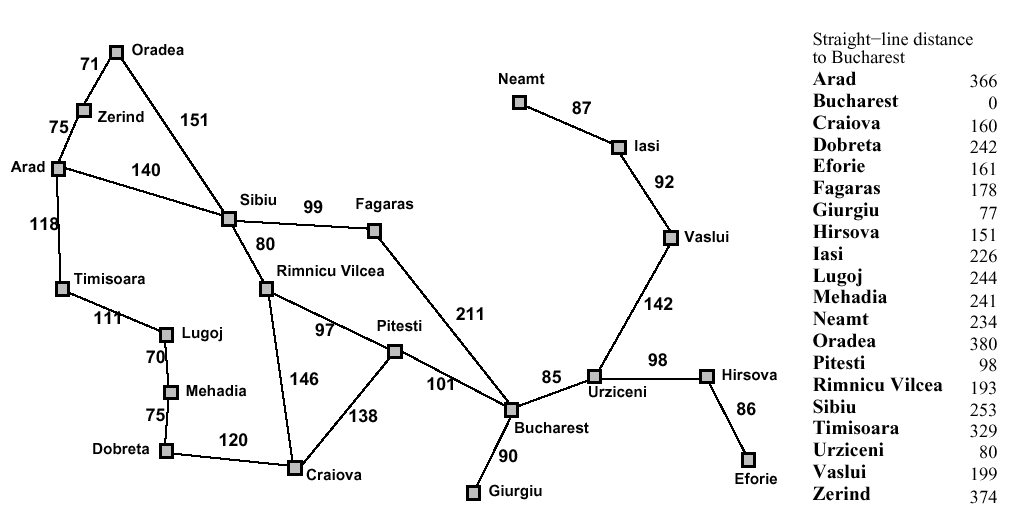 Heuristic Search
Properties of greedy search
Complete?? No – can get stuck in loops, e.g.,
Complete in finite space with repeated-state checking
Time??
Heuristic Search
Properties of greedy search
Complete?? No – can get stuck in loops, e.g.,
Complete in finite space with repeated-state checking
Time?? O(bm), but a good heuristic can give dramatic improvement
Heuristic Search
Properties of greedy search
Complete?? No – can get stuck in loops, e.g.,
Complete in finite space with repeated-state checking
Time?? O(bm), but a good heuristic can give dramatic improvement
Space??
Heuristic Search
Properties of greedy search
Complete?? No – can get stuck in loops, e.g.,
Complete in finite space with repeated-state checking
Time?? O(bm), but a good heuristic can give dramatic improvement
Space?? O(bm) – keeps all nodes in memory
Heuristic Search
Properties of greedy search
Complete?? No – can get stuck in loops, e.g.,
Complete in finite space with repeated-state checking
Time?? O(bm), but a good heuristic can give dramatic improvement
Space?? O(bm) – keeps all nodes in memory
Optimal??
Heuristic Search
Properties of greedy search
Complete?? No – can get stuck in loops, e.g.,
Complete in finite space with repeated-state checking
Time?? O(bm), but a good heuristic can give dramatic improvement
Space?? O(bm) – keeps all nodes in memory
Optimal?? No
Heuristic Search
A* search
Premise - Avoid expanding paths that are already expansive
Evaluation function f(n) = g(n) + h(n)g(n) = cost so far to reach nh(n) = estimated cost to goal from nf(n) = estimated total cost of path through n to goal
Heuristic Search
A* search
A* search uses an admissible heuristici.e., h(n)  h*(n) where h*(n) is the true cost from n.(also require h(n) 0, so h(G) = 0 for any goal G.)example, hSLD(n) never overestimates the actual road distance.
Heuristic Search
A* search example
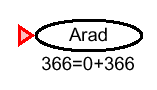 Heuristic Search
A* search example
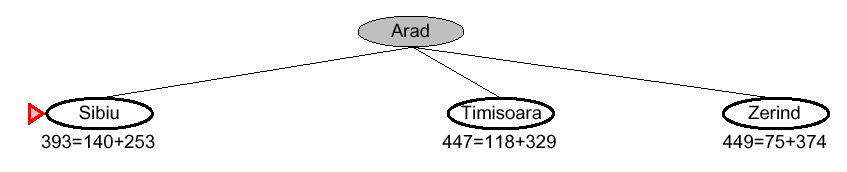 Heuristic Search
A* search example
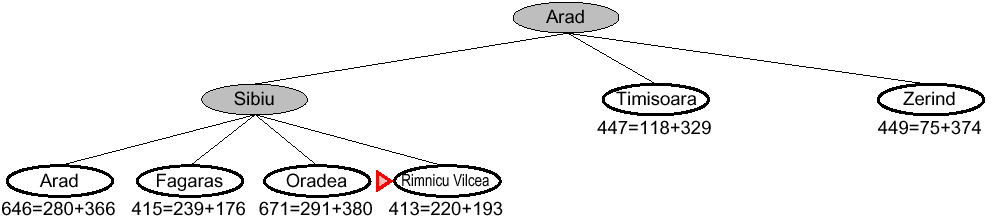 Heuristic Search
A* search example
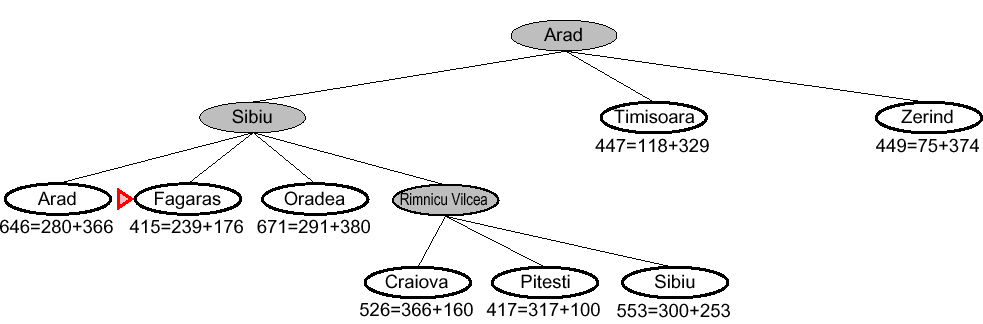 Heuristic Search
A* search example
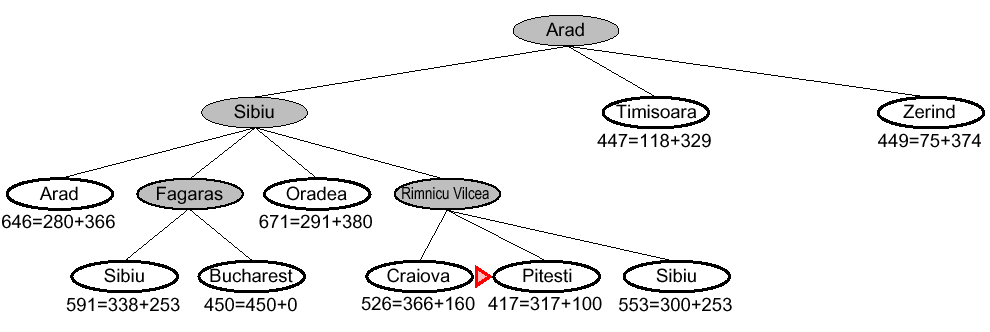 Heuristic Search
Properties of A*
Complete?? Yes, unless there are infinitely many nodes with f  f(G)
Time?? Exponential based on the         [relative error in h x length of solution.]
Space?? Keeps all nodes in memory
Optimal?? Yes – cannot expand f i+1 until fi is finishedA* expands all nodes with f(n) < C*A* expands some nodes with f(n) = C*A* expands no nodes with f(n) > C*
Heuristic Search
A* search
A* search uses an admissible heuristic
i.e., h(n)  h*(n) where h*(n) is the true cost from n.(also require h(n) 0, so h(G) = 0 for any goal G.)example, hSLD(n) never overestimates the actual road distance.
Heuristic Functions
Admissible heuristic example: for the 8-puzzle
h1(n) = number of misplaced tiles
h2(n) = total Manhattan distance[num of squares from desired location of each tile]
h1(S) = ??h2(S) = ??
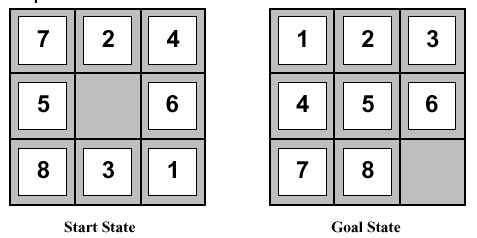 Heuristic Functions
Admissible heuristic example: for the 8-puzzle
h1(n) = number of misplaced tiles
h2(n) = total Manhattan distance[num of squares from desired location of each tile]
h1(S) = 6h2(S) = ??
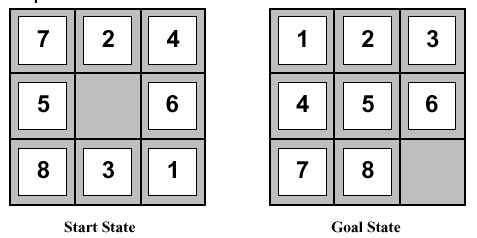 Heuristic Functions
Admissible heuristic example: for the 8-puzzle
h1(n) = number of misplaced tiles
h2(n) = total Manhattan distance[num of squares from desired location of each tile]
h1(S) = 6h2(S) = 4+0+3+3+1+0+2+1         = 14
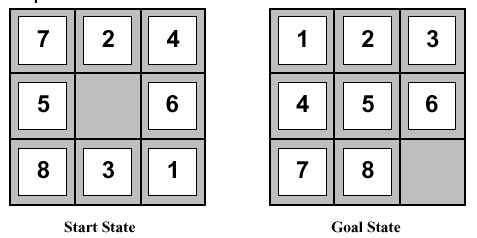 Heuristic Functions
Dominance
if h2(n)  h1(n) for all n (both admissible)then h2 dominates h1 and is better for searchTypical search costs: d = 14           	A*(h1) = 539 nodes	A*(h2) = 113 nodesd = 24            	A*(h1) = 39,135 nodes	 A*(h2) = 1,641 nodes